Accelerating the Rate of Technology Development in Neural Engineering Through a Common Evaluation Paradigm
PI
PI
PI
Data
Data
Data
Methods
Methods
Methods
Results
Results
Results
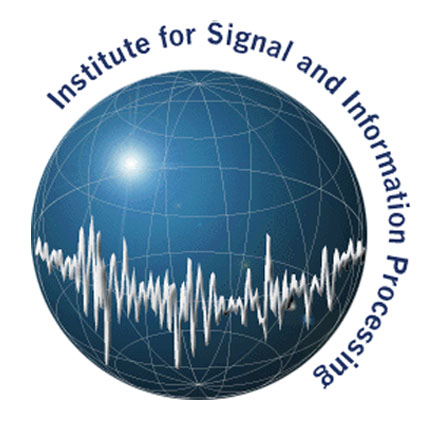 Iyad Obeid PhD, Joseph Picone PhD
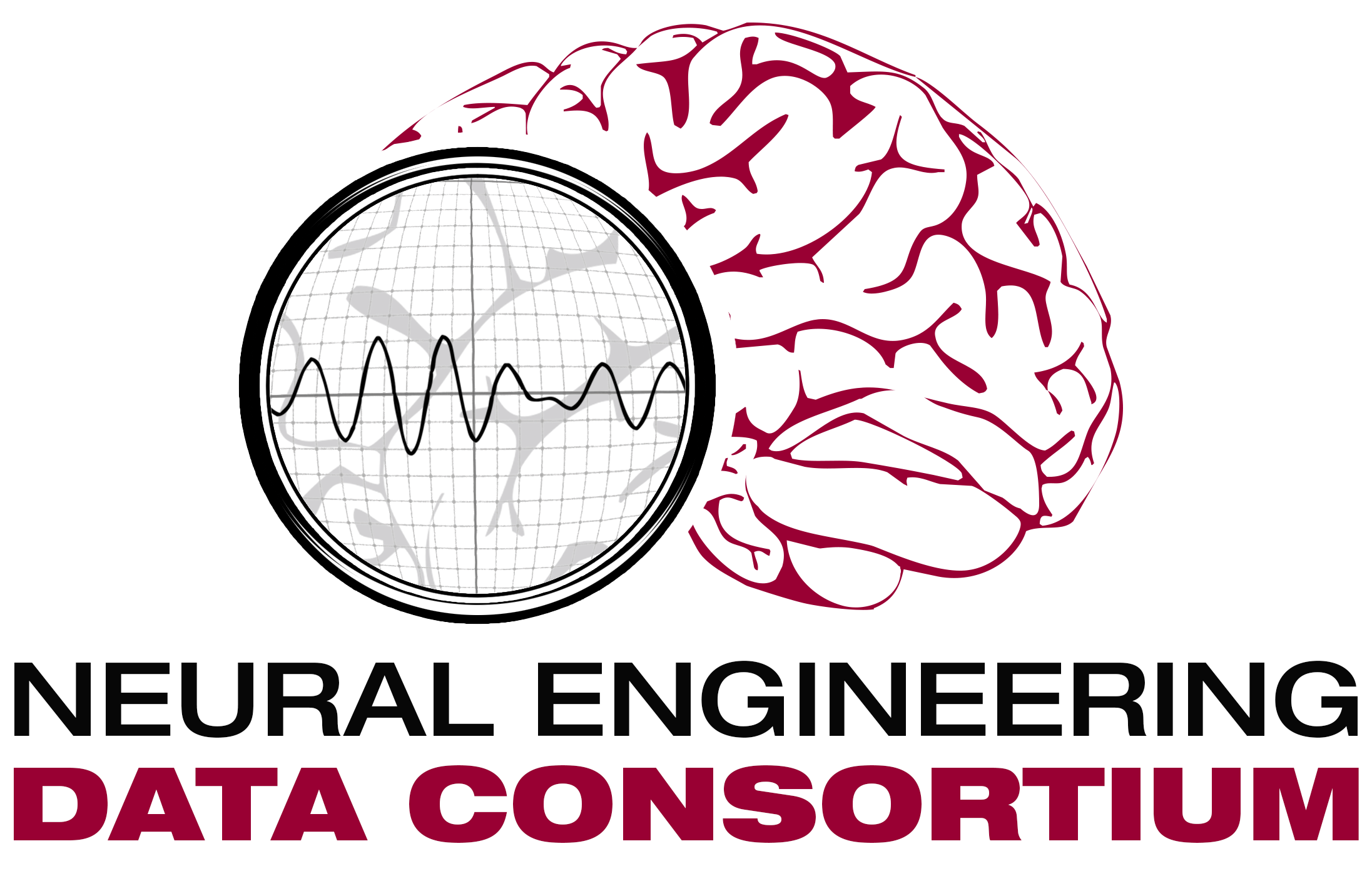 Research Question
Research Question
Research Question
Money
Money
Money
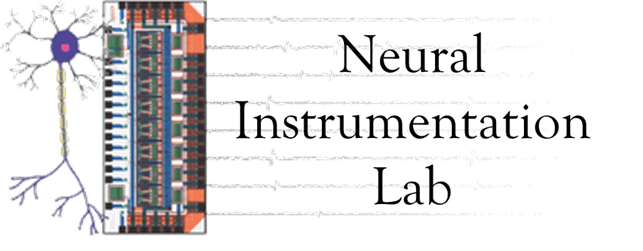 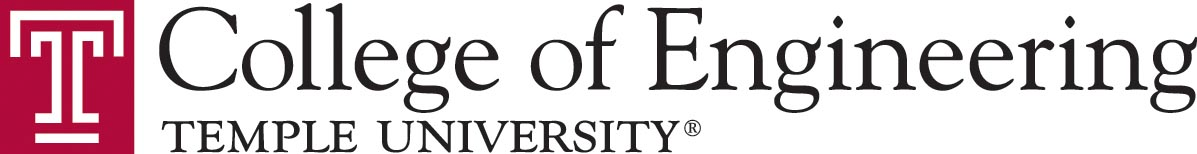 Funded
PI
Unfunded
PI
Neural Engineering Data
Consortium
Temple University, Philadelphia, Pennsylvania
Unfunded
PI
Data Design
Funded
PI
Proposed Research & Funding Model
Data Generation
Unfunded
PI
Funded
PI
Abstract
The Neural Engineering Data Consortium (NEDC) is being launched to focus the research community on high-impact, common-interest neural engineering research questions. Critically, the NEDC will also generate and curate massive data sets to support statistically significant data-driven solutions to those problems. Competition-based evaluations on common data will drive progress by incentivizing innovation, especially from unfunded groups that are unable to generate their own data. NEDC’s first dataset will be the Temple University Hospital EEG Corpus (TUH-EEG), which will be the world’s largest publicly available database of clinical EEG data. The complete corpus is expected to be freely available by the end of 2013.
Proof-of-Concept EEG Big Data Project
Data Corpus with 22,000 Clinical EEG records
Clinical data from Temple University Hospital
Over ten years of records
De-identified but fully annotated
Demographic data, medical history, presenting complaint, medications all included
Rich patient demographics and medical conditions
Will be made freely available
Expected Completion in Late 2013
Communal resources are pooled, allowing NEDC to create massive datasets, orders of magnitude larger than what any individual PI could generate
Data is custom tailored to resolve specific questions of interest to the community
Performance claims are easier to compare
Research community is focused on common problems
Existing Research & Funding Model
Summary
Organization
NSF, DARPA seed funding in place
Recruiting Board of Directors
Seeking partners
Board of Directors
Operations
Data Design
Data Collection
Data Delivery & IT Support
Funding Agencies
A Proven Paradigm
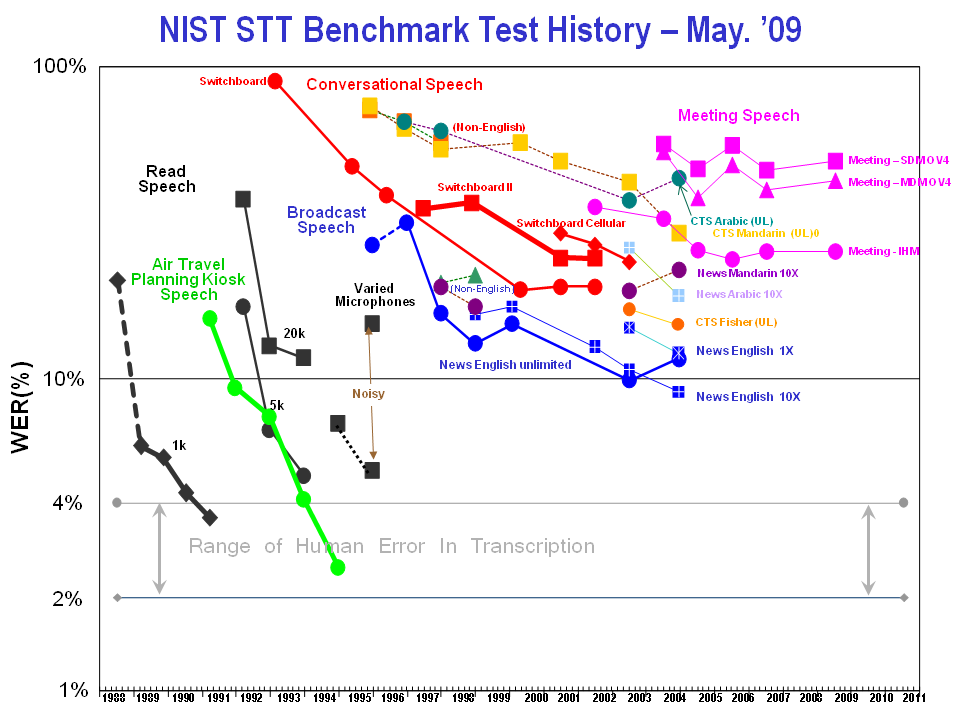 There is a fundamental limit to how much data any single lab or group can produce
Each lab uses its own experimental protocols
Results between labs are hard to compare
Comparison to Existing Resources
Existing Funding Model
Repositories
Physionet
Collaborative Research in Computational Neuroscience (CRCNS)
HeadIT (UCSD)
International Electrophysiology Portal (UPenn)
Swartz Center for Computational Neuroscience
NSF Data Sharing Policy
None are “common protocol”
We are not proposing just another repository!
Prize-Based Research
Berlin BCI Contest
X-Prize, Netflix, others
Industry
Progress
Over $200M spent by NIH & NSF alone on BCI & neural engineering in past decade
Additional investments by DARPA, ONR, others
Over 1700 peer-reviewed journal papers
Limitations
Relatively little commercial technology development
Relatively little translation from academia into industry
Risk of alienating the funding community

Is there a better way to invest resources?
PI
Speech processing field
Linguistics Data Consortium (LDC)
Massive common data corpora
Benchmark evaluations
Tiered consortium membership fees
Community resource serving academia and industry
Credited with enabling commercial technology development
Research Questions
Funding Agencies
Fees
Data
Results
Results Scoring
Acknowledgements
DARPA/MTO (D13AP00065)
NSF (CNS-1305190)
Temple University (College of Engineering and Office of Research)
Take the Survey!
What are your Big Data needs?
How can Big Data accelerate your research?
How could membership benefit you?
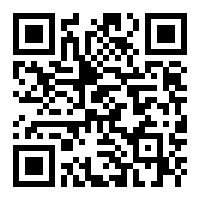 www.nedcdata.org